Grace Bible Church Glorifying God by Making Disciples of Jesus Christ
A reminder to consider others Please:
Silence your cell phone & all electronic devices
Use the nursery or cry room if your child is fussy
Get up during the preaching only if absolutely necessary (please sit in back if you must leave early)
Refrain from eating & drinking during worship service (except medical needs)
The Glorified ChristRevelation 1:12-20
Preface: Revelation 1:1-3. 
A revelation from God the Father ➔ Jesus Christ ➔ angel ➔ John ➔ God’s slaves
The Glorified ChristRevelation 1:12-20
Salutation: Revelation 1:4-5a. 
John writes to 7 churches in Asia wishing them grace & peace from the Triune God
The Glorified ChristRevelation 1:12-20
Doxology: Revelation 1:5-6
Glory given to Christ for what He has done
Attestation: Revelation 1:7-8
God the Father attests to the truth of the declaration that Jesus is coming back
The Glorified ChristRevelation 1:12-20
Commission: Revelation 1:9-11
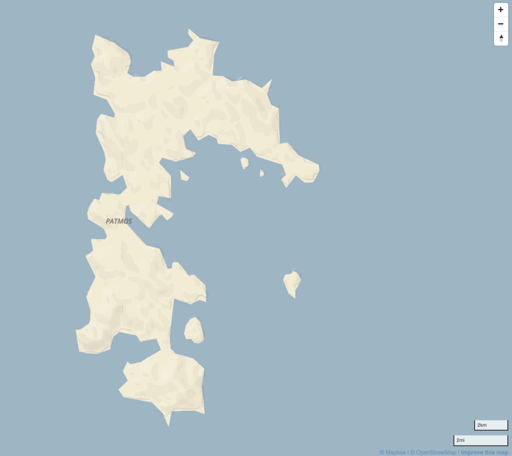 John the Apostle was exiled to Patmos, a small, barren volcanic island off the coast of modern Turkey, about AD 95
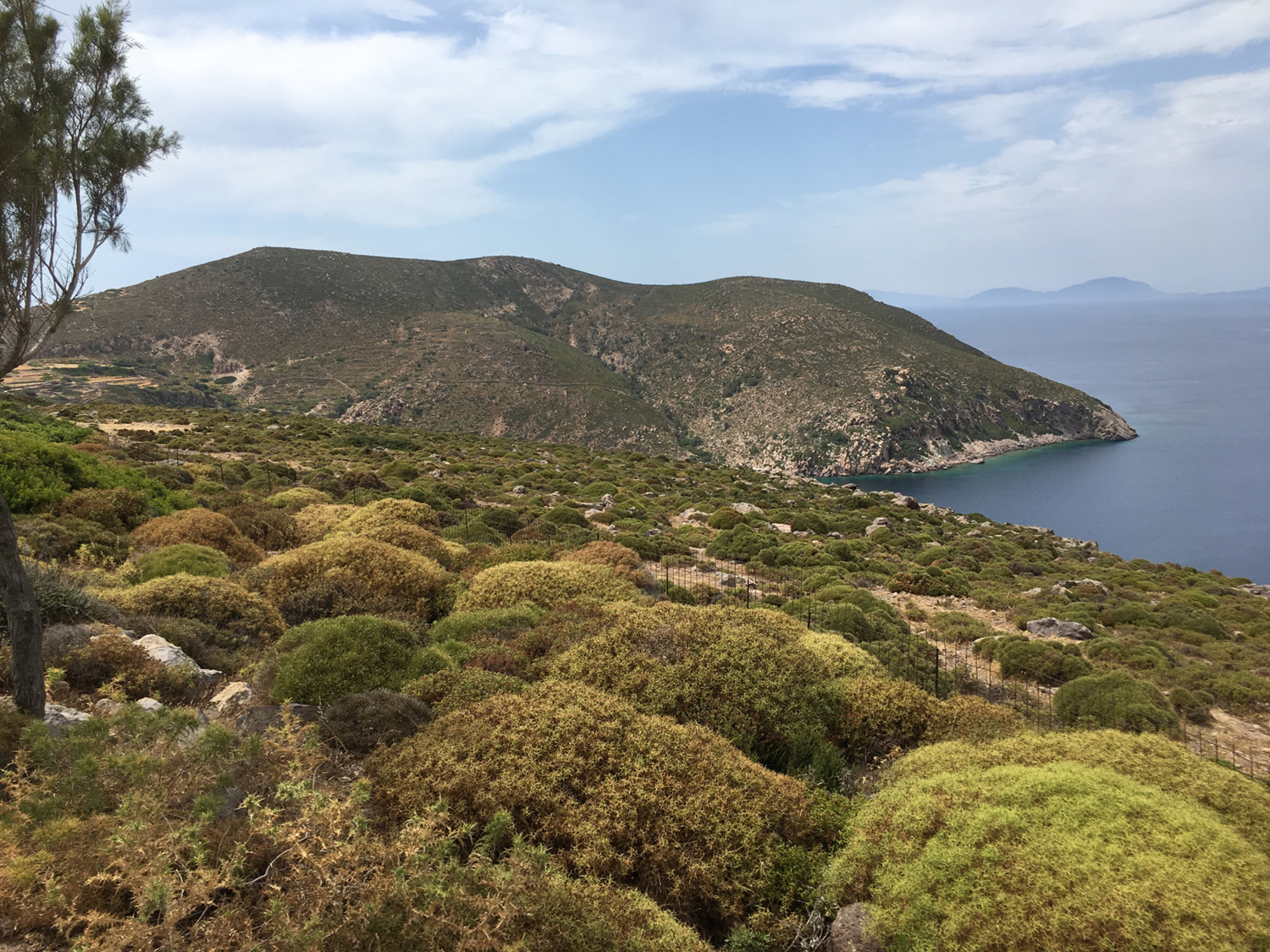 John’s Commission Revelation 1:9-11
John is to write to 7 cities in Asia located on a road making a loop tying together this area - each is a mail hub
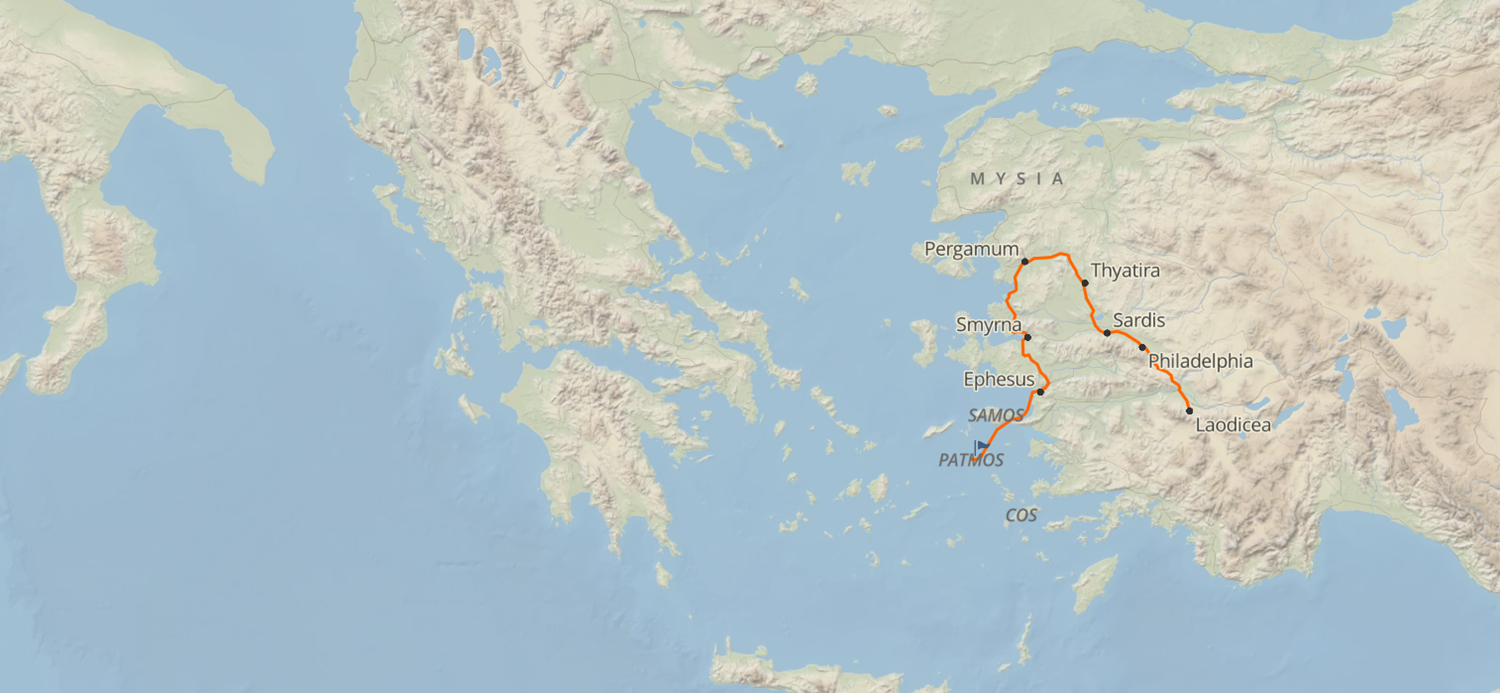 Glorious Appearance of the Son of Man  Revelation 1:12-18
Revelation 1:12–16. What John sees.
John turns & first sees seven golden lampstands upon which an oil lamp would be placed
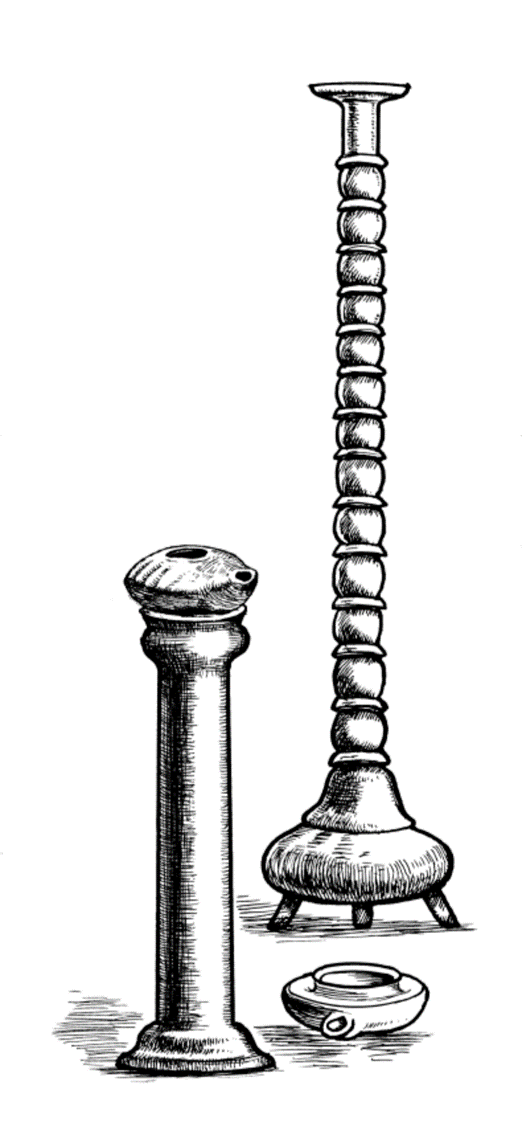 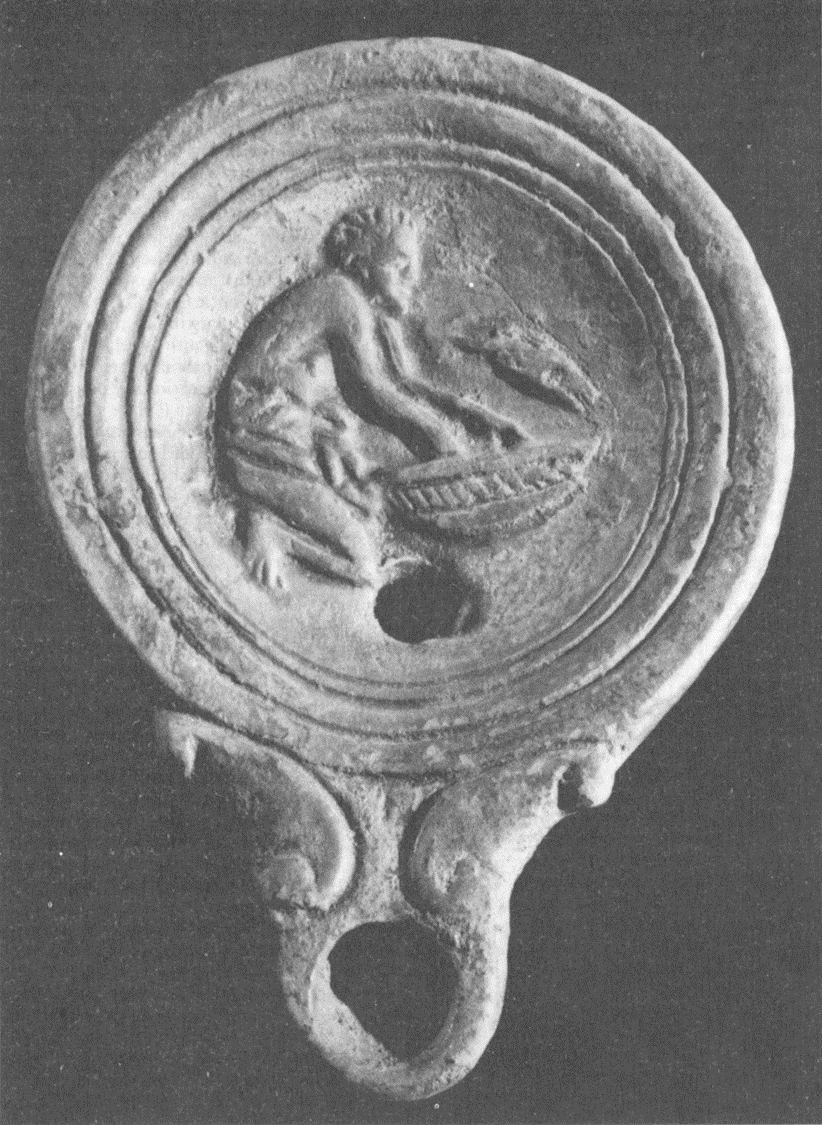 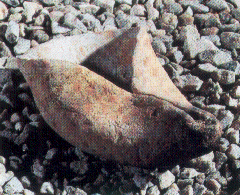 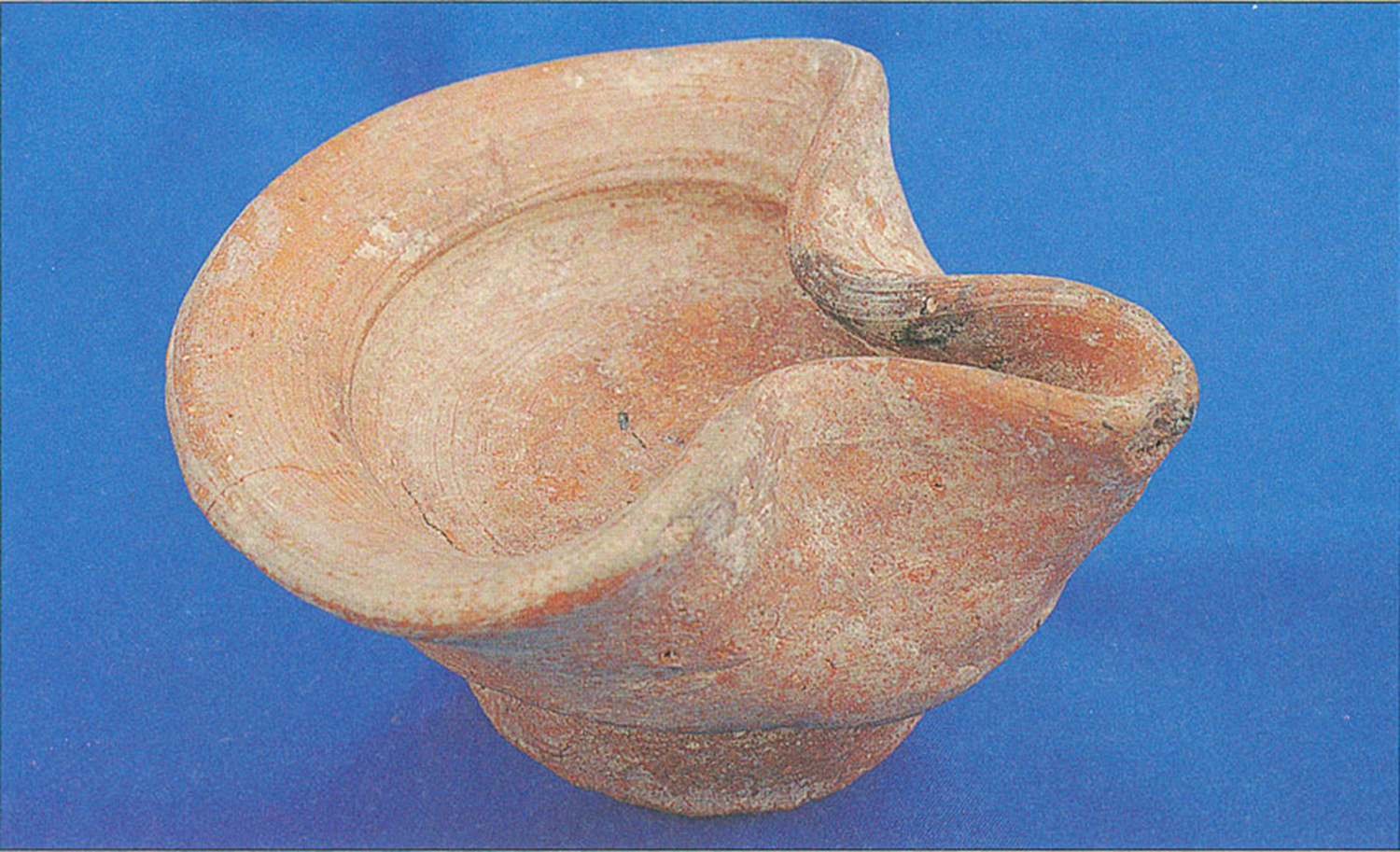 Lampstand			Lamps
Gold demonstrates value & importance
Glorious Appearance of the Son of Man  Revelation 1:12-18
One like a son of man  - a human form is in the midst / among the lampstands
“Son of man” could be a human (Job, Psalms, Ezekiel, etc) or a Messianic title (Daniel; Gospels)
His clothing was of great dignity
Glorious Appearance of the Son of Man  Revelation 1:12-18
Head and hair white like wool, like snow matches description of the Ancient of Days - Daniel 7:9
His eyes were like a flame of fire - also in Rev. 2:18 & 19:12,  same as angel in Daniel 10:6
Glorious Appearance of the Son of Man  Revelation 1:12-18
His feet were like burnished bronze - also in Rev. 3:18. Similar to angel in Daniel 10:6; God’s glory - Ezk 1
His voice was like the sound of many waters - used in Ezek. 43:2 for the glory of the God of Israel
Glorious Appearance of the Son of Man  Revelation 1:12-18
The descriptions so far are simile & metaphor - not allegory or even presented as symbolic
Glorious Appearance of the Son of Man  Revelation 1:12-18
Having in His right hand seven stars - that is the hand of strength, will be explained in vs. 20
Sharp two-edged sword from out of His mouth  - large, broad war sword used to kill - Rev. 19:15, 21
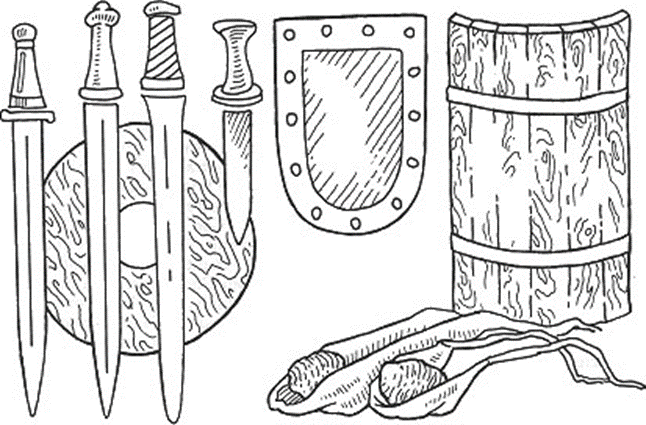 Glorious Appearance of the Son of Man  Revelation 1:12-18
Rev. 2:16 is a warning of war on the unrepentant - this is more than a figure of speech for a sharp tongue
His face was like the sun shining in its power - angel in Daniel 10:6; the Transfiguration - Matthew 17:1-7
Glorious Appearance of the Son of Man  Revelation 1:12-18
John fell at His feet - humans encountering a glorious heavenly being are frightened, undone, humbled
Just as at the Transfiguration, Jesus intervenes to remove John’s fear
Glorious Appearance of the Son of Man  Revelation 1:12-18
I am the first and the last - statement of being the eternal one - Isaiah 41:4; 43:10-11; 44:6; 48:10 
I am the living one - statement of true deity as the self-existent one, a contrast to dead idols  - Jer. 10:6-16
Glorious Appearance of the Son of Man  Revelation 1:12-18
I was dead, & behold, I am alive forevermore - resurrection to eternal life, Jesus is the first fruit - 1 Cor 15
I have the keys of death & of Hades - Keys = authority. Jesus has authority over death & place of the dead
Glorious Appearance of the Son of Man  Revelation 1:12-18
Jesus can give eternal life (John 10:27-30) 
Or condemn to eternal punishment (Matt. 25:31-46)
Glorified Christ’s Instructions to John Revelation 1:19-20
John is commanded to write things you have seen, things that are, things which will take place after
Vs. 20 - Jesus reveals a mystery, something previously hidden is uncovered and explained
Glorified Christ’s Instructions to John Revelation 1:19-20
Seven stars in right hand are a[ggeloV / angelos - angels or messengers of the seven churches
These stars receive commendation and rebuke - that does not fit angels - messengers from God
Glorified Christ’s Instructions to John Revelation 1:19-20
Stars can represent a teacher, good or bad (Dan. 12:3; Jude 13), these are human messengers
It is someone respected in that church who will carry the message of the Revelation back to that church
Glorified Christ’s Instructions to John Revelation 1:19-20
The lampstands represent the 7 churches, and Jesus is in the midst of them ready to give each a message
Conclusions
People are comfortable with Jesus if He does not pose a threat (a baby or a good teacher meek & mild)
Jesus is glorious & exalted beyond the description of any mere human. He is God incarnate
Conclusions
Jesus is the Savior giving eternal life all who repent and believe - Love Him!
Jesus is the just judge who condemns eternally the unrighteous who do not repentant - Fear Him!
Grace Bible Church Glorifying God by Making Disciples of Jesus Christ